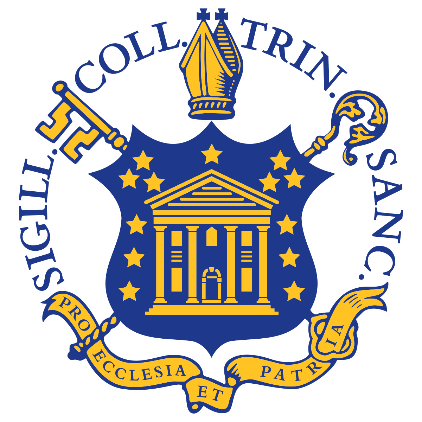 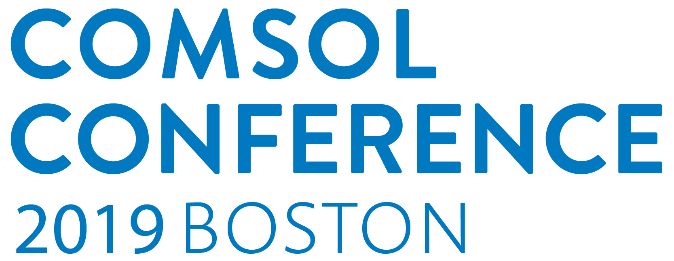 MOSFET Channel Engineering and Scaling Study using COMSOL® Multiphysics Simulation Software
Divas Subedi ’22
Dr. Deborah A. Fixel

Department of Engineering, Trinity College,
Hartford, CT 06106, USA
October 3, 2019
Overview
Structure of MOSFET
Short Channel effect
FIBMOS and its Structure
Methods
Results
Conclusion
MOSFET
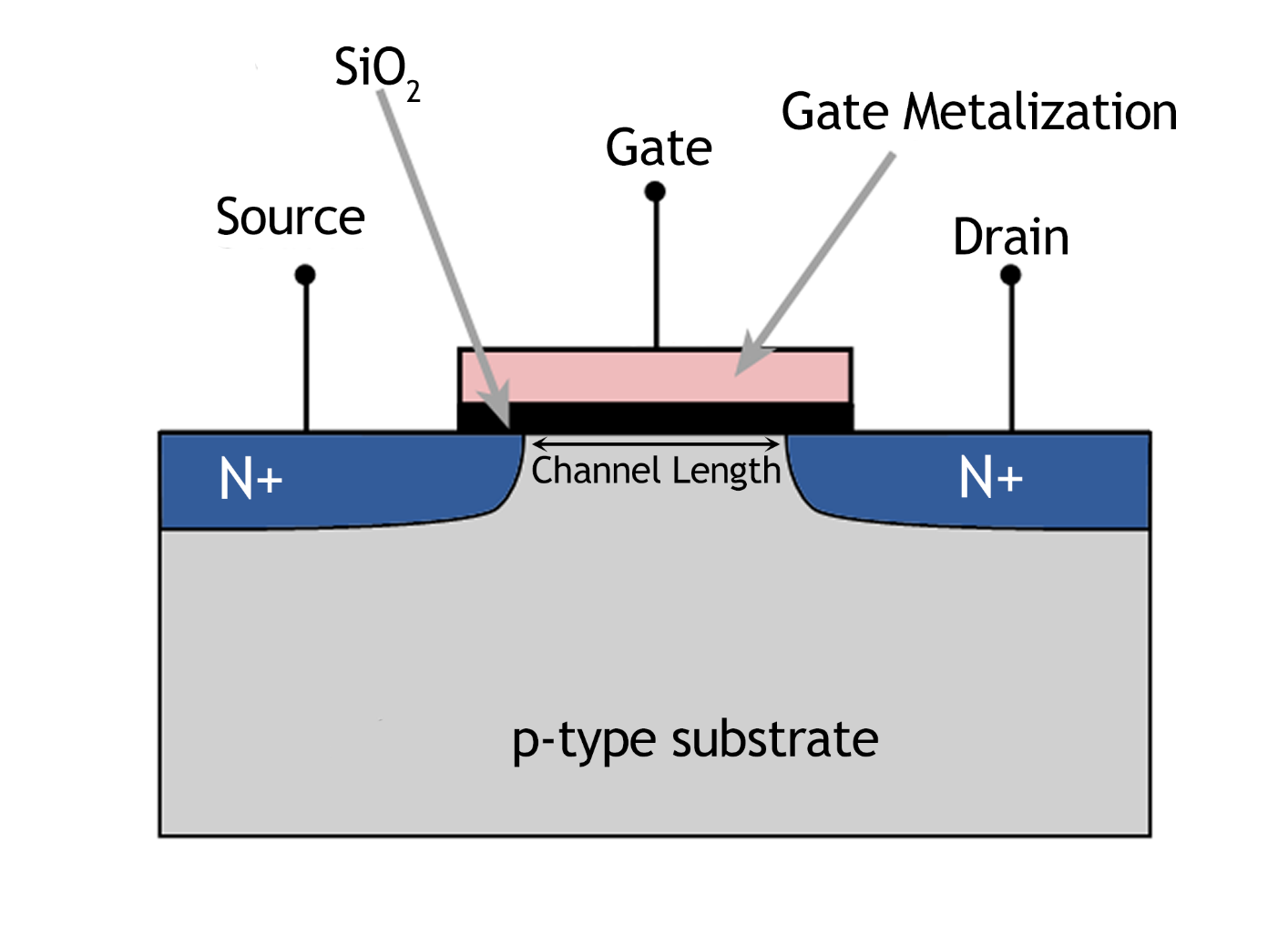 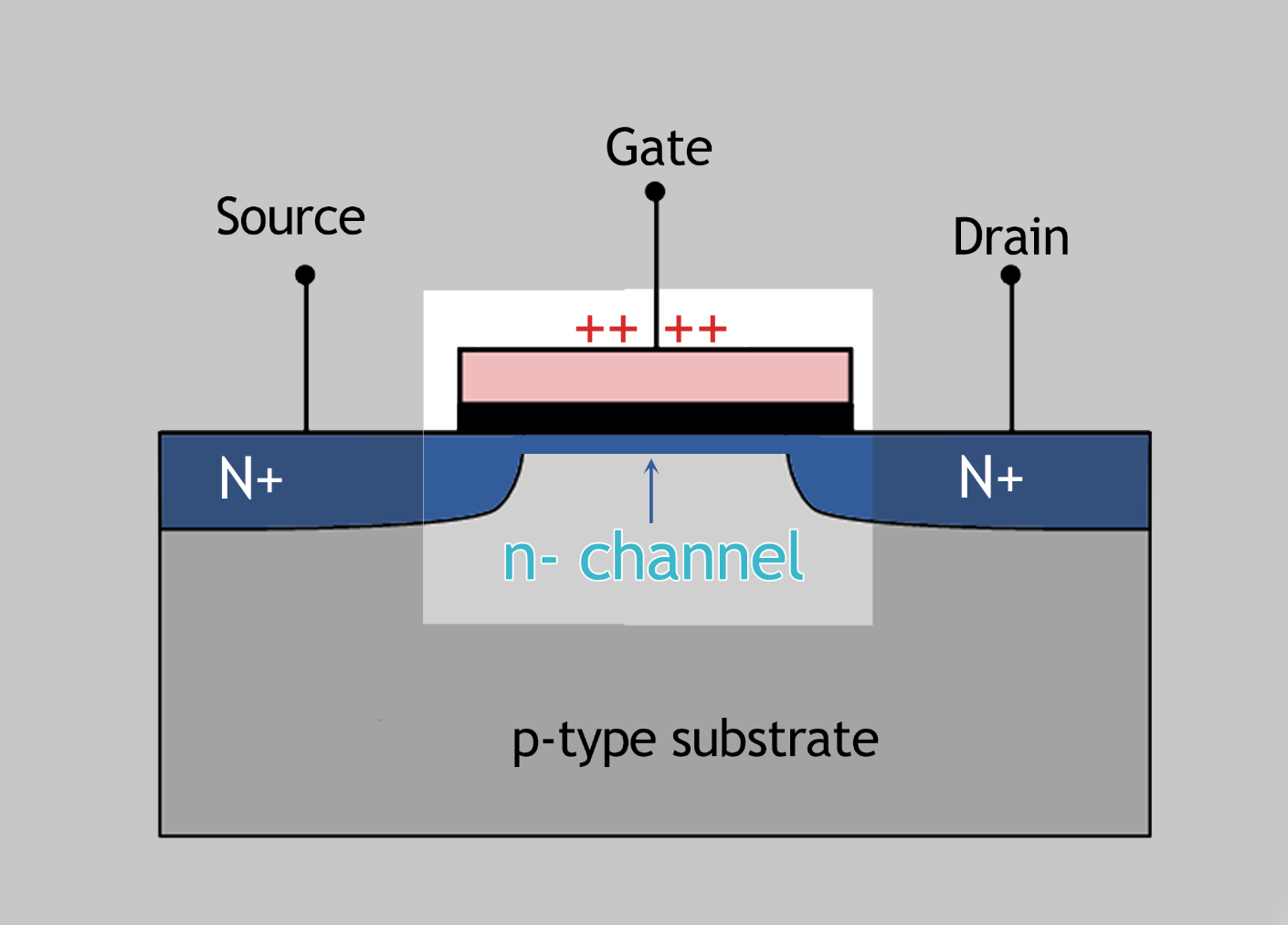 Fig 1. Structure of an n-type MOSFET
Short Channel Effects
Threshold instability
Punchthrough effect
Reduced Output resistance
Hot electron degradation
[Speaker Notes: Threshold instability
- Decreasing voltage as there is CEFS
Punchthrough effect
- Current without reaching the threshold
Reduced Output resistance
- Current increases even after saturation
Hot electron degradation
- Higher Electrical Field means more energetic electron which inject into the gate]
FIBMOS
Fig 2. Device Structure of FIBMOS
Device Parameters
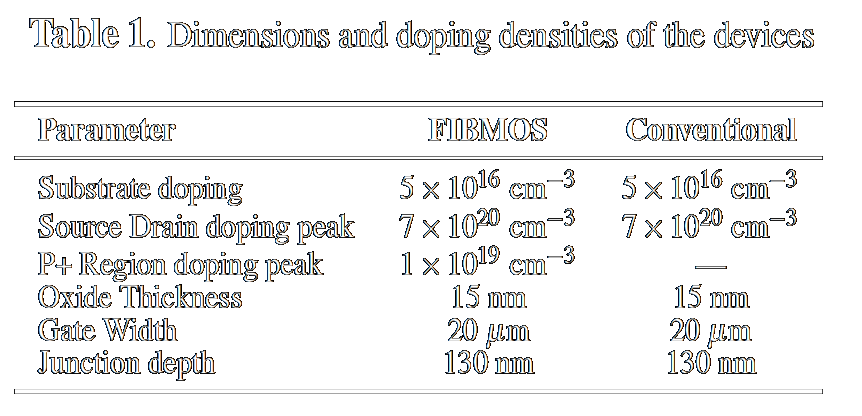 Constant Field Scaling
METHODS
Semiconductor Module was used in order to design the devices and perform study on them
350-nm devices were designed and were scaled further down by factor of k = {0.7, 0.5, 0.35} that is channel length of {245-nm, 175-nm, 122.5-nm} using parametric sweep
Two different user-defined mesh were made according to needs of the simulation
Mobility Model and Recombination Model were implemented to increase fidelity of the physics
Solver settings were changed accordingly to facilitate the models used and to converge to a solution
Fermi-Dirac Distribution of particle was implemented
Equation Used
Mesh
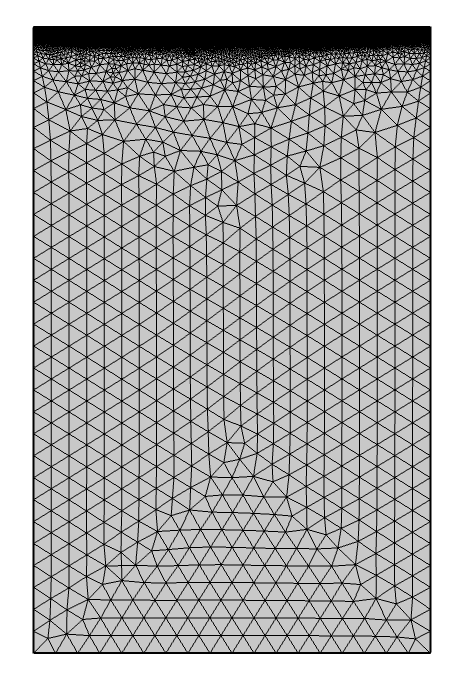 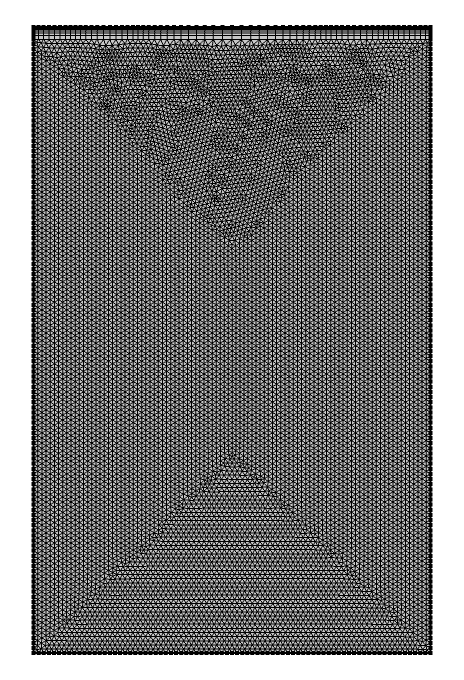 25910 domain elements
1068 boundary elements
24592 domain elements
398 boundary elements
Fig 3. User-defined meshes
Doping Profile
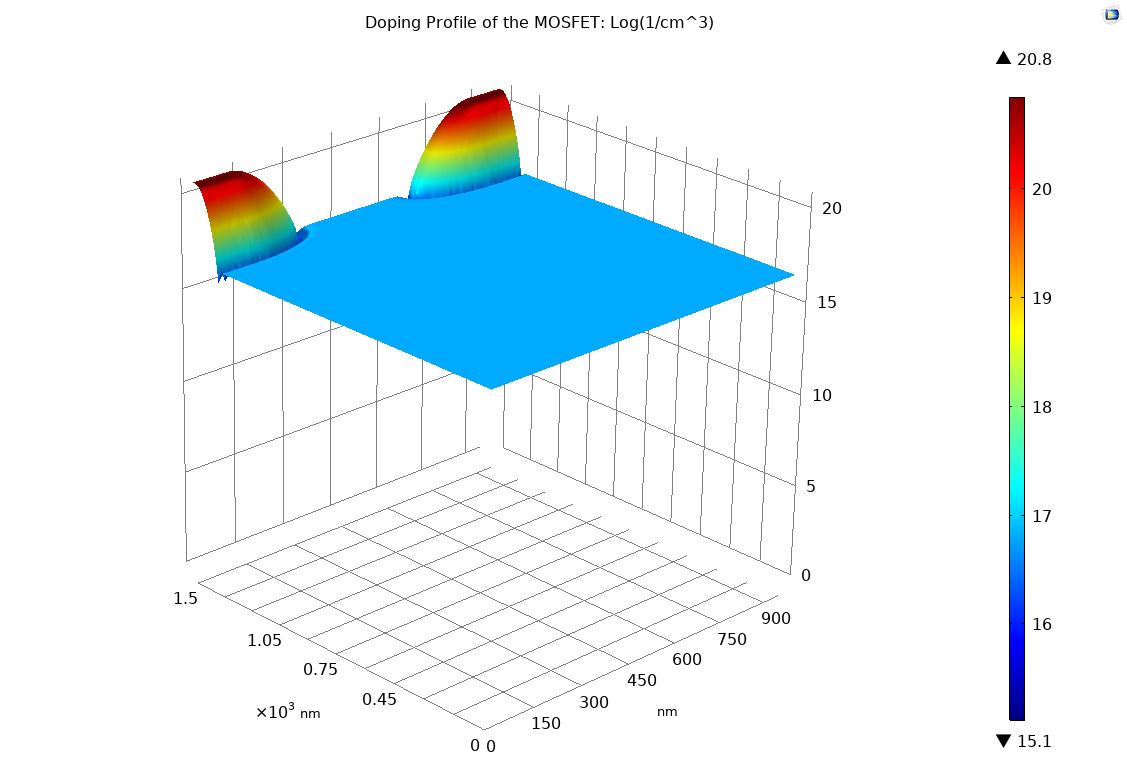 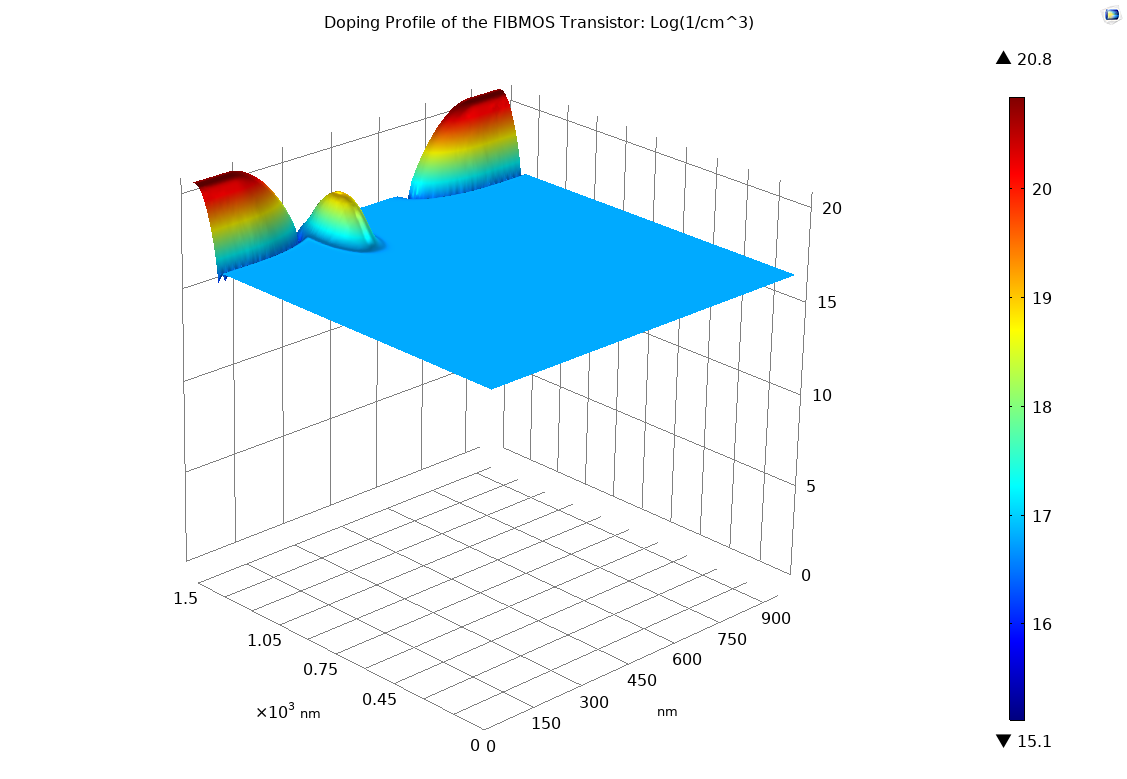 (a)
(b)
Fig 4. Doping Profile of (a) MOSFET and (b) FIBMOS device
Transfer Characteristics
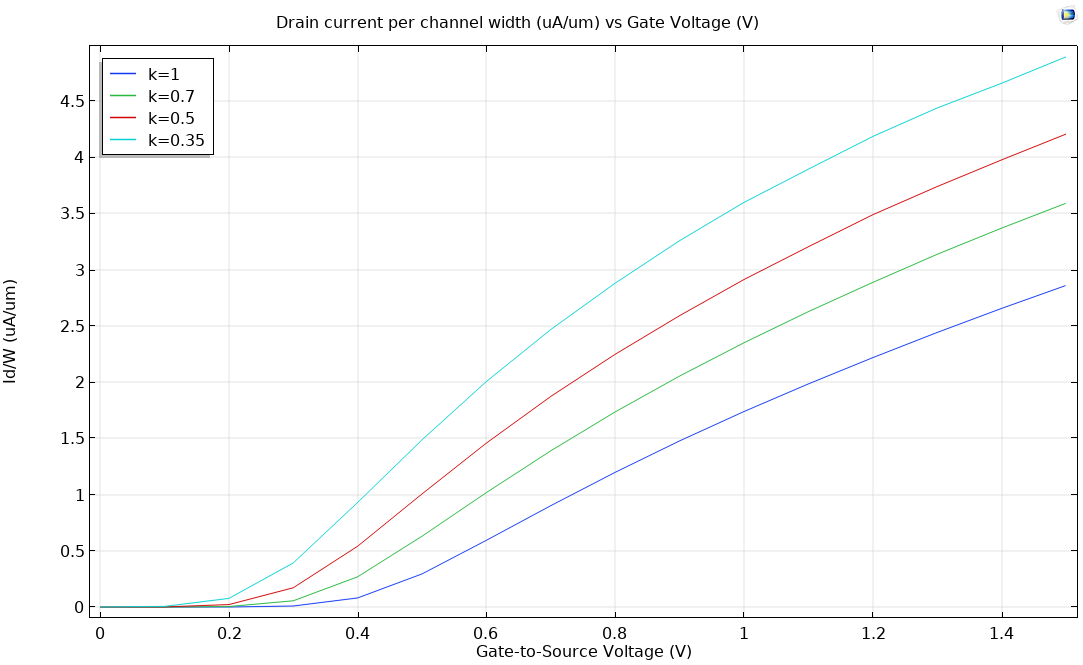 (a)
(b)
Fig 5. Transfer Characteristics of (a) MOSFET and (b) FIBMOS device
Subthreshold Conduction
Fig 6. Subthreshold current of MOSFET (dashed) and FIBMOS device (solid)
Conduction band energy level
(b)
(a)
Fig 7. Conduction band energy level of (a) MOSFET and (b) FIBMOS device
Output Characteristics
Fig 8. Output Characteristics of MOSFET (red) and FIBMOS device (blue)
Lateral Electrical Field
Fig 9. Lateral Electrical Field inside the channel of MOSFET (red) and FIBMOS device (blue)
Electron Concentration inside the channel
Fig 10. Electron Concentration inside the channel of MOSFFET (red) and FIBMOS device (blue)
Conclusion
Threshold stability
Greater resistance against Punchthrough effect
Higher Output resistance
Greater resistance against Hot electron degradation
Hence, FIBMOS shows characteristics closer to ideal transistors
References
Chih-Chieh Shen, J. Murguia, N. Goldsman, M. Peckerar, J. Melngailis, and D.A. Antoniadis. Use of focused-ion-beam and modeling to optimize submicron MOSFET 
Donald A. Neamen. Semiconductor Physics And Devices: Basic Principles. McGraw-Hill, 2012.
J Kang, X He, D Vasileska, and D K Schroder. Optimization of FIBMOS Through 2d Silvaco ATLAS and 2d Monte Carlo Particle-based. VLSI Design, 13(1-4):251–256, 2001.
Kevin Kramer and W. Nicholas G. Hitchon. Semiconductor Devices: A Simulation Approach. Prentice Hall PTR, 1997.
THANK YOU
Question?
Appendix
Mobility Model
Arora Mobility Model
Phonon scattering and Impurity scattering
Fletcher Mobility Model
Carrier-carrier scattering
Lombardi Mobility Model
Surface scattering (Perpendicular Electrical Field)
Caughey-Thomas Mobility Model
High Field Velocity Scattering (Lateral Electrical Field)
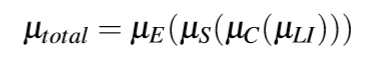 [Speaker Notes: Mobility Models are the models in COMSOL Multiphysics that]
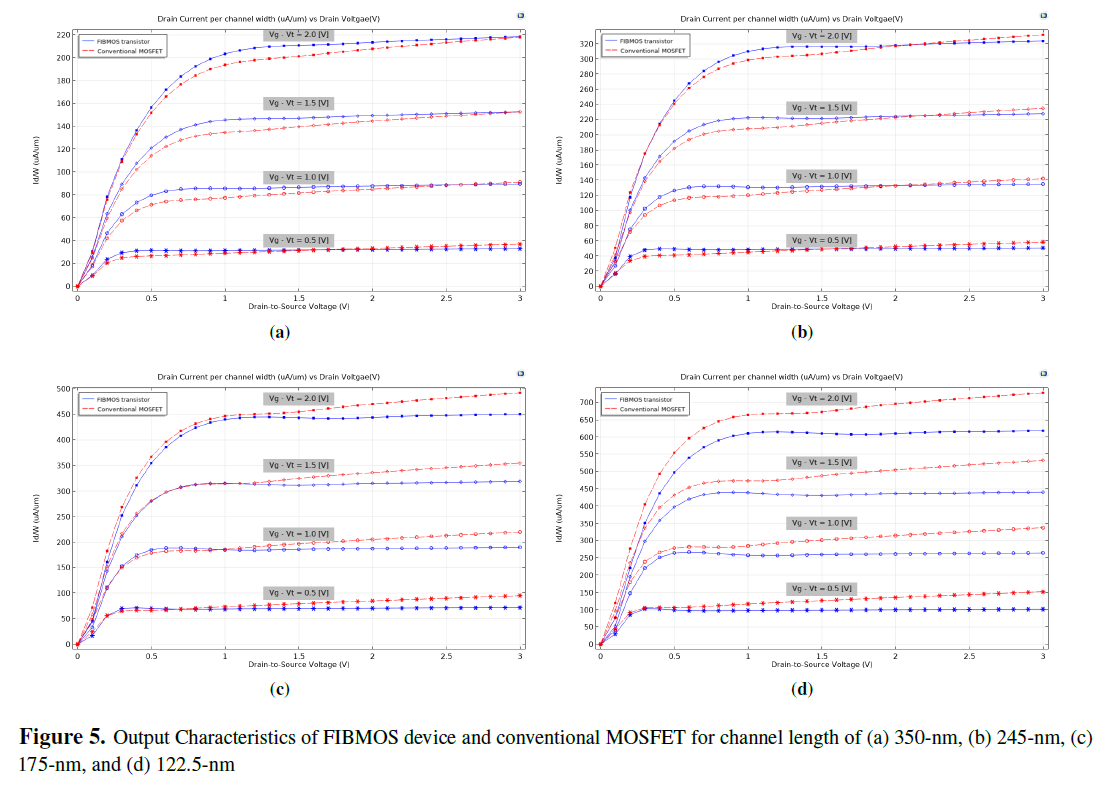 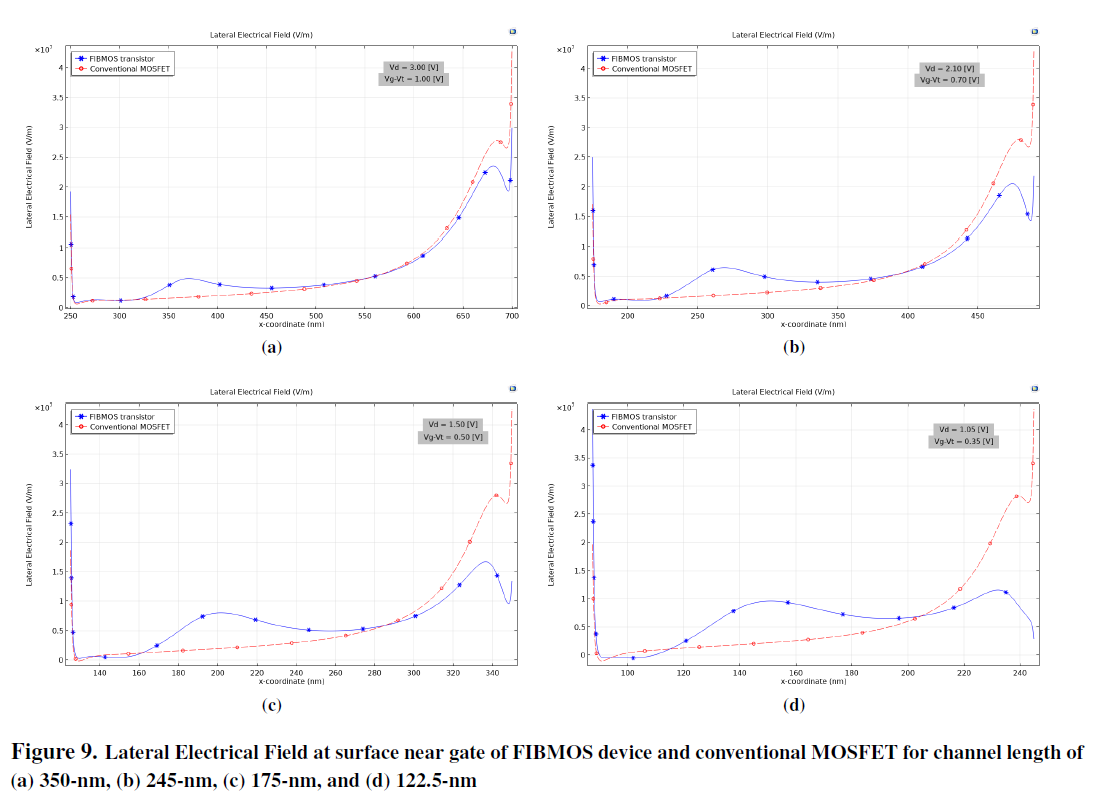 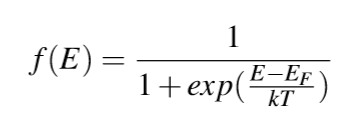 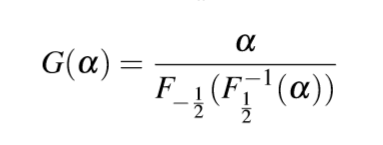 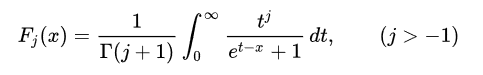